La méiose
Les mutations chromosomiques au cours de la méiose
Les mutations chromosomiques au cours de la méiose
Une partie du chromosome est
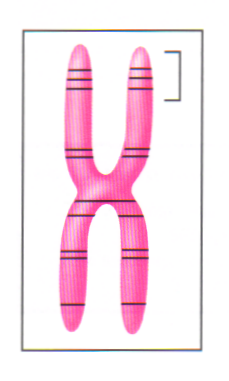 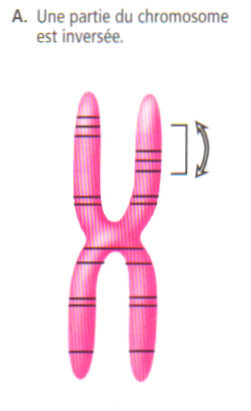 Les mutations chromosomiques au cours de la méiose
b) Une partie du chromosome est
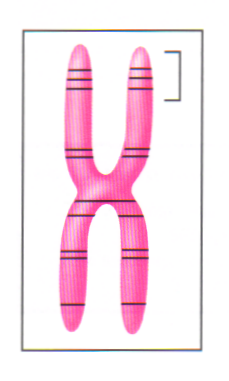 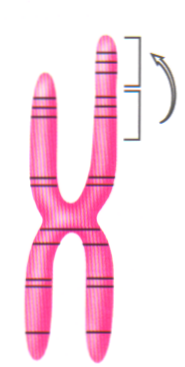 Les mutations chromosomiques au cours de la méiose
c) Une partie du chromosome est
				 ou
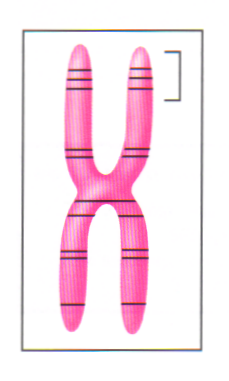 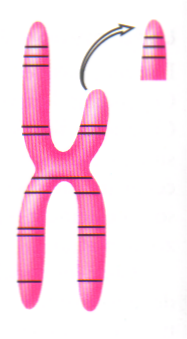 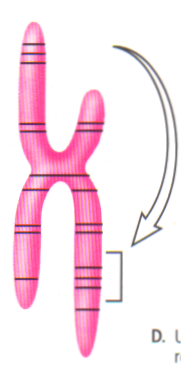 Les mutations chromosomiques au cours de la méiose
d) Une 				 du chromosome se retrouve dans une 			 			 du chromosome
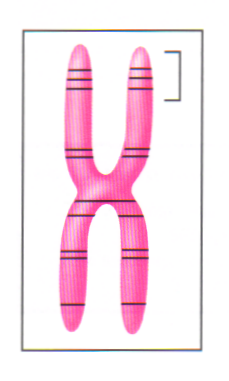 Caryotype
Schéma photo-micrographique permettant de représenter le nombre, la taille et la formes des chromosomes d’une personne
Pour le préparer, on coupe et fixe des chromosomes prélevés dans les cellules du corps au cours de la mitose
Ce schéma est utilisé pour diagnostiquer des troubles génétiques
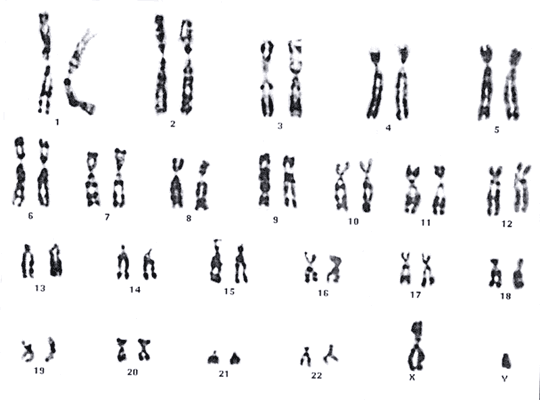 Les syndromes
Une 				 ou un trouble particulier accompagné d’une série précise de symptômes qui se manifestent ensemble
Ex :  Syndrome de Down :  chromosome 21
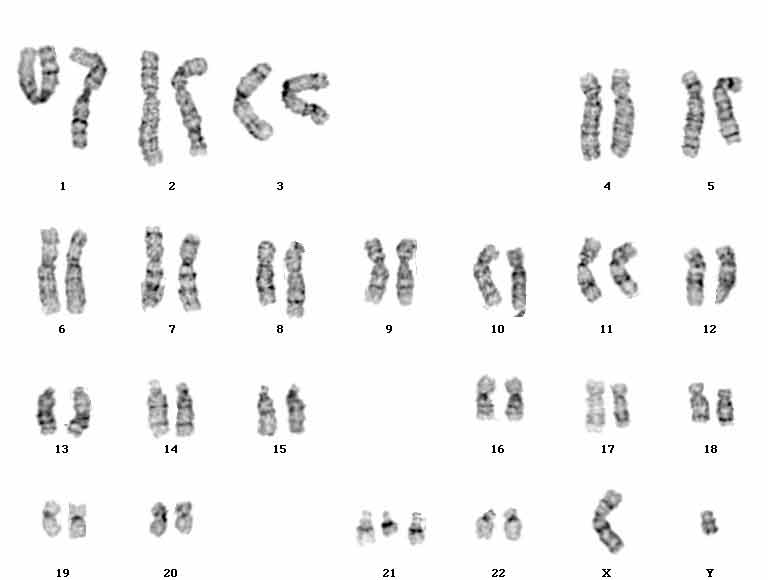